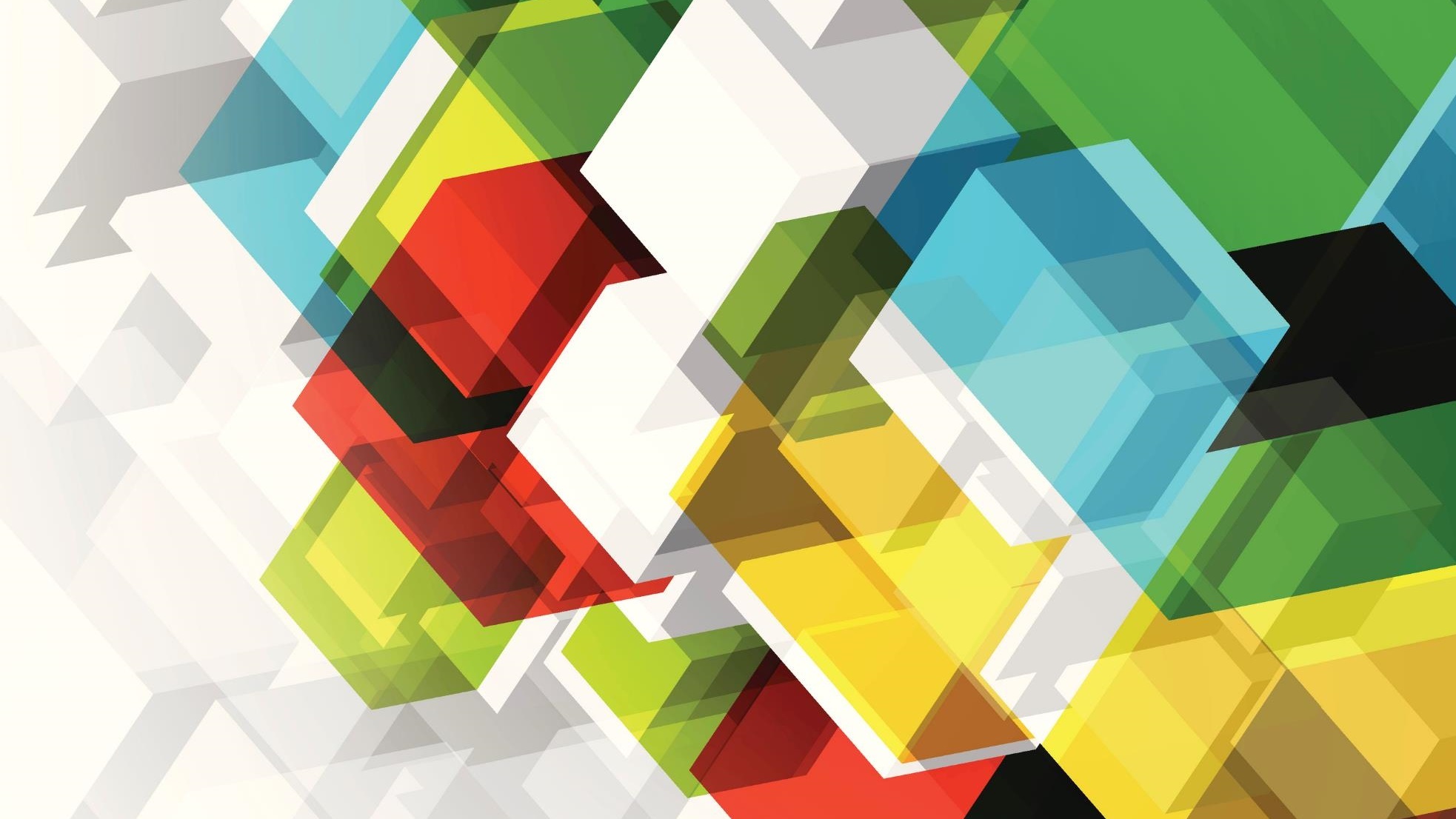 19-07 Tier two technical Session
Supplier Working Group 
12.16.2020
Third Party Verifications
Third Party Verifications
PRODUCT INFORMATION 
Account Information – Name, etc.
Rescission period 
Rate
Term
Renewable & other product content
ETF
Savings (i.e. none guaranteed)
Renewal
PROCESS 
Suppliers use live, prerecorded, combination 
Live = flexibility, requires training
IVR = less risk, less expensive
QA included in both processes 
 
Questions must be Y/N
Customer inquiry, uncertainty, agent interaction, or negative response will terminate TPV

No supplier surveyed uses interactive TPV. Unaware of its use in any industry
Other Options – Text, Email, Chat
ROLE OF THE AGENT
Warm transfer
Explain purpose of TPV to customer
Agent drops off call or remains silent
Any agent interaction results in failed or terminated TPV
Access to Recordings
Access to Recordings
USE OF THIRD-PARTY VENDORS 
Suppliers use in-house, vendor and hybrid approaches 
Commercial decision with advantages to each 
Contracts, enforcement, training, Quality Assurance used to ensure compliance
DIRECT ACCESS 
Depending on vendor, suppliers may have direct access or need to make requests for recordings
Retained according to business records standards and protections
As technology changes – i.e. cloud-based services – retrieval times and access to recordings may change based on the age of the call
VENDOR TERMINATION 
Contractual right to data transfer or will require access as long as is necessary
Invoke contractual rights and remedies